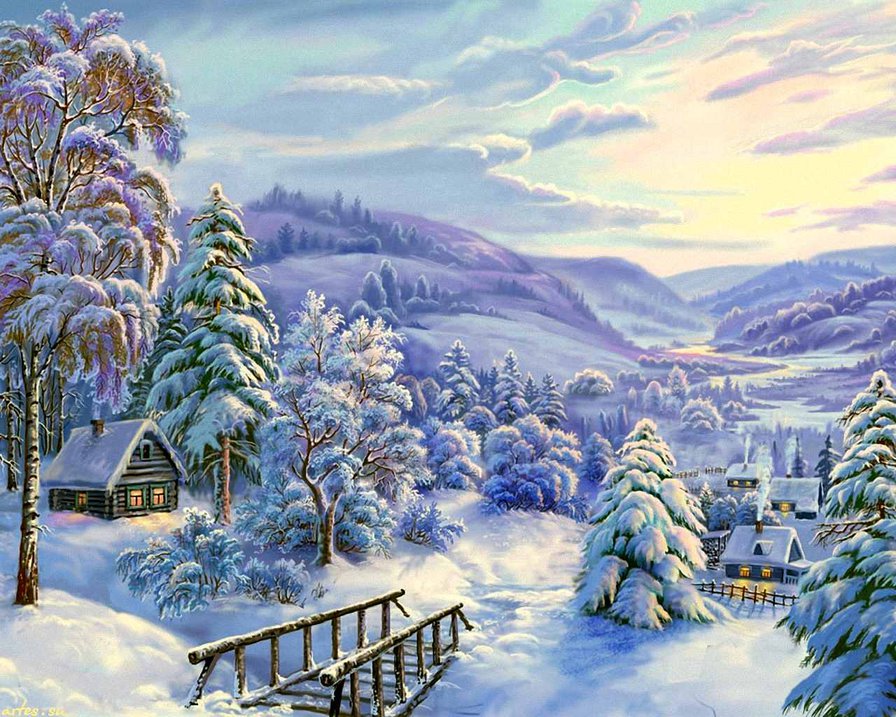 Зимняя сказка
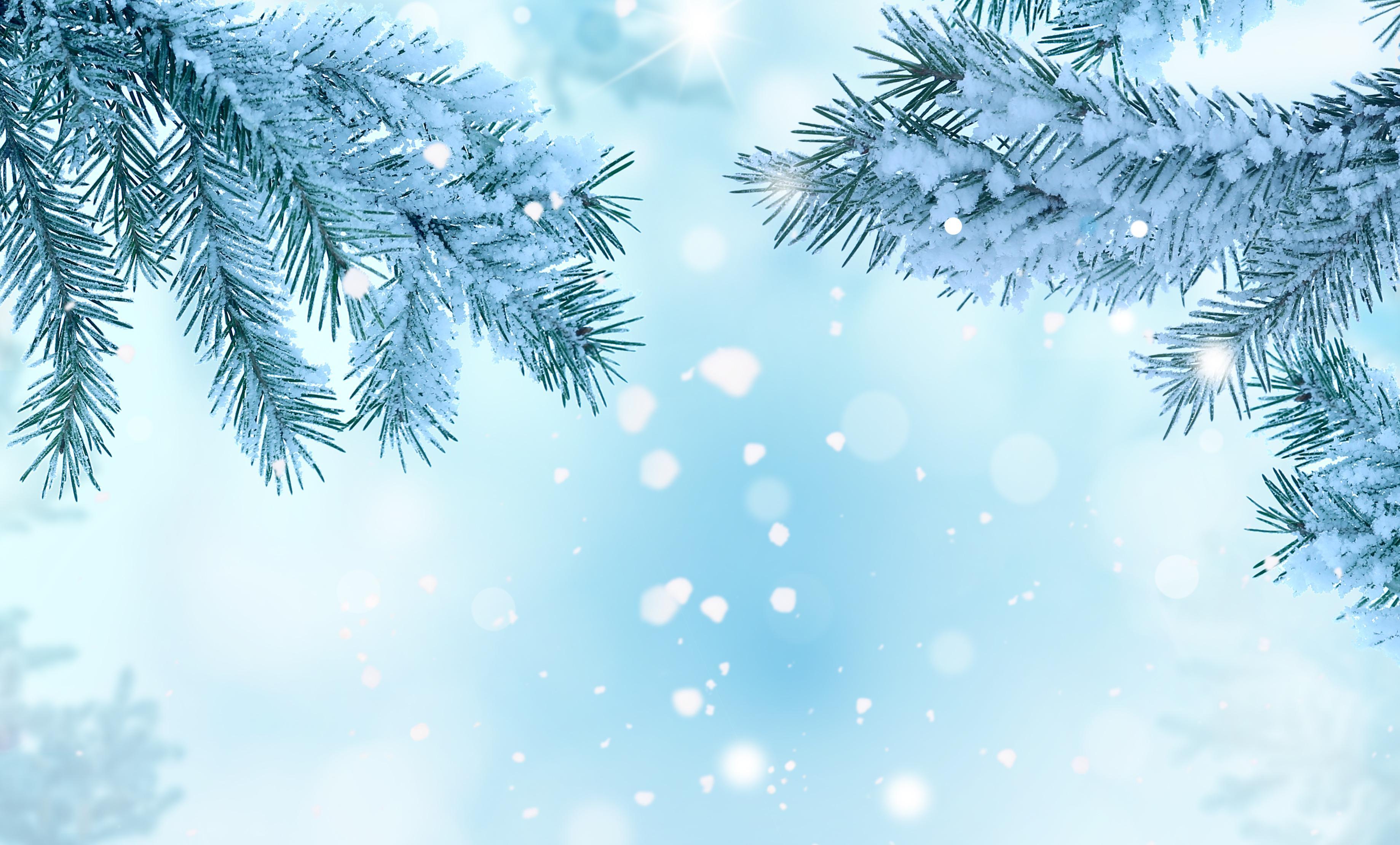 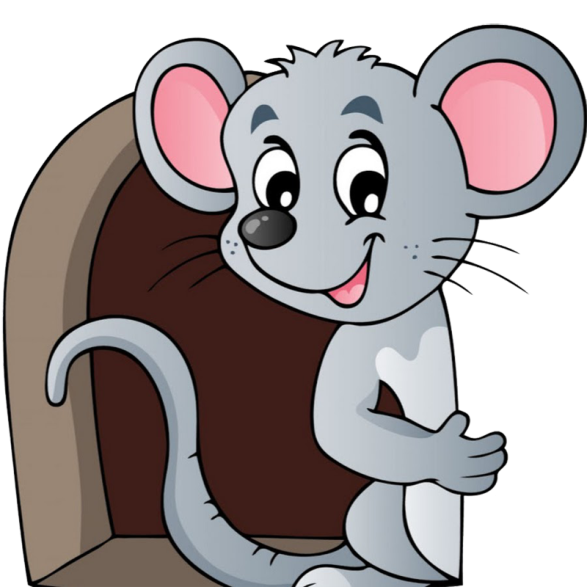 В нашей группе каждый год, проходит выставка новогодних поделок. Родители вместе с детишками принимают в ней участие. Когда родители приносят поделки, даже не верится что все это сделано своими руками. Просто красотища! И елочки со снеговиками из ниток, и елки из макарон, а у кого-то прямо целые деревни получаются. Между родителями как будто идут соревнования. Удивительно, какие родители творческие люди и это же самое творчество прививают детям. 
Детишки же проходя мимо поделок, всегда посмотрят и расскажут где-чья поделочка стоит, кто на ней изображен, 
какие животные и в каком домике живут.
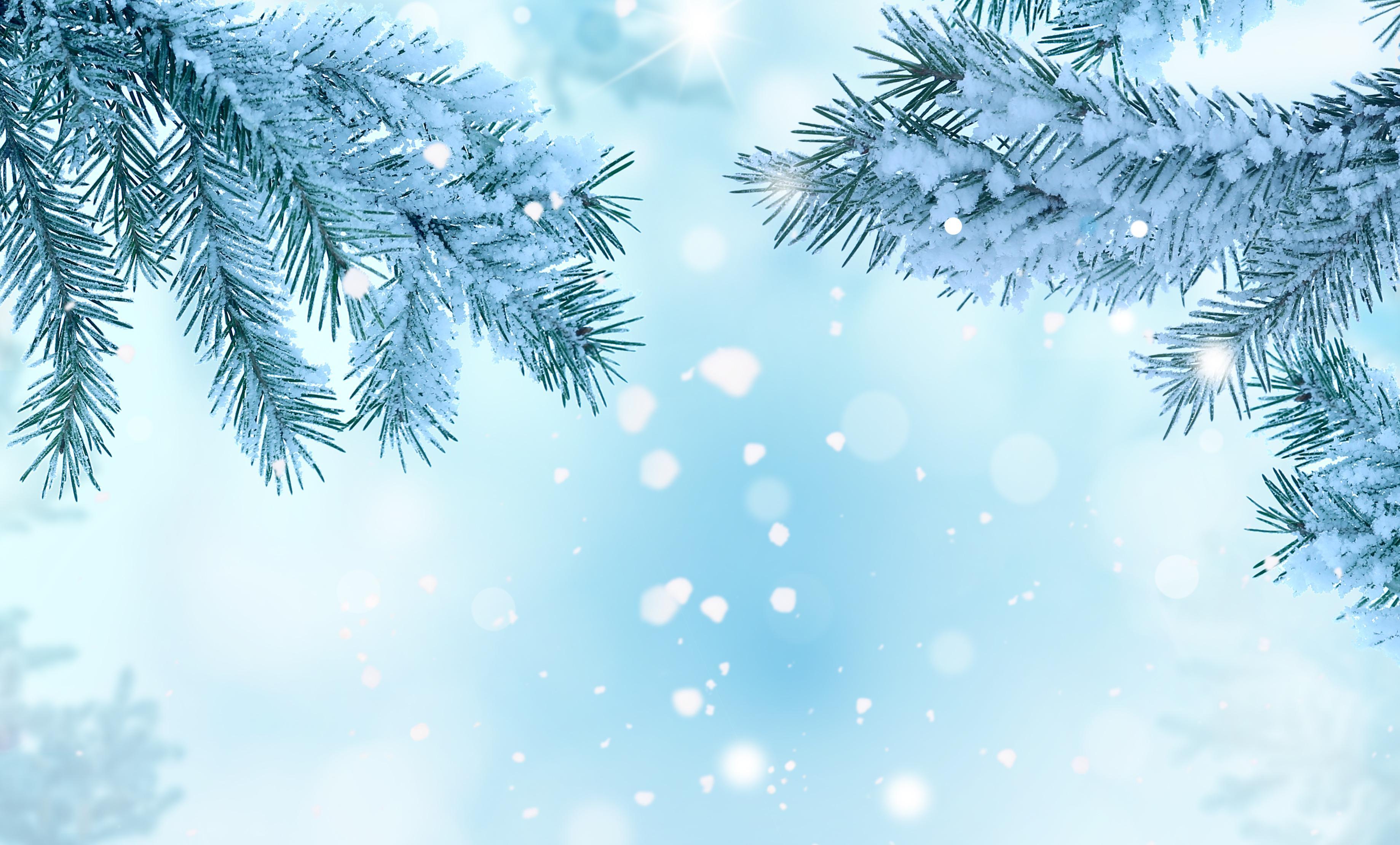 Посмотри в дверную щелку,
Ты увидишь нашу ёлку!
Наша ёлка высока,
Достаёт до потолка,
И на ней висят игрушки
От подставки до макушки!
Пахнет хвоей в доме-
Елка ожила.
-Как без вас,- сказала
Целый год жила!
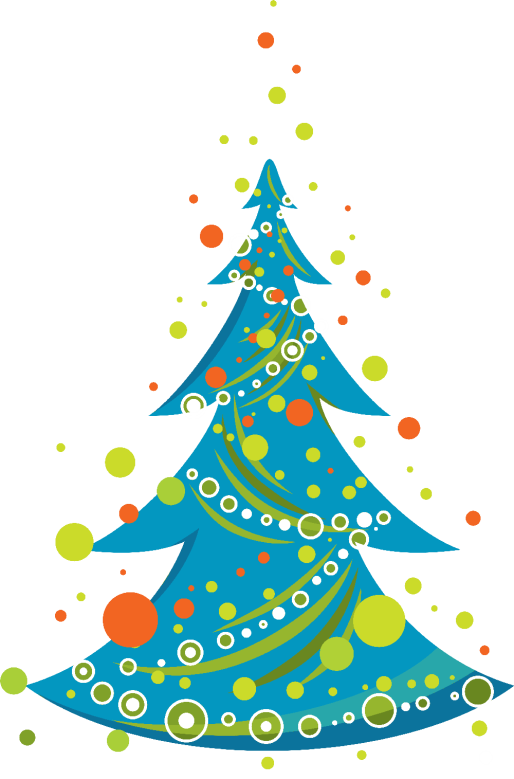 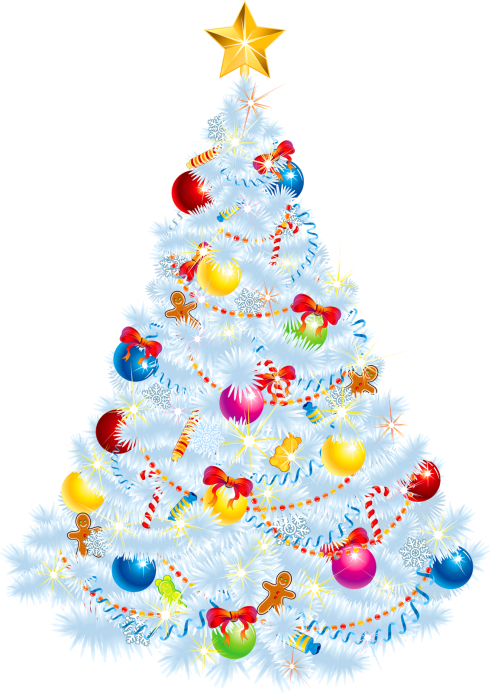 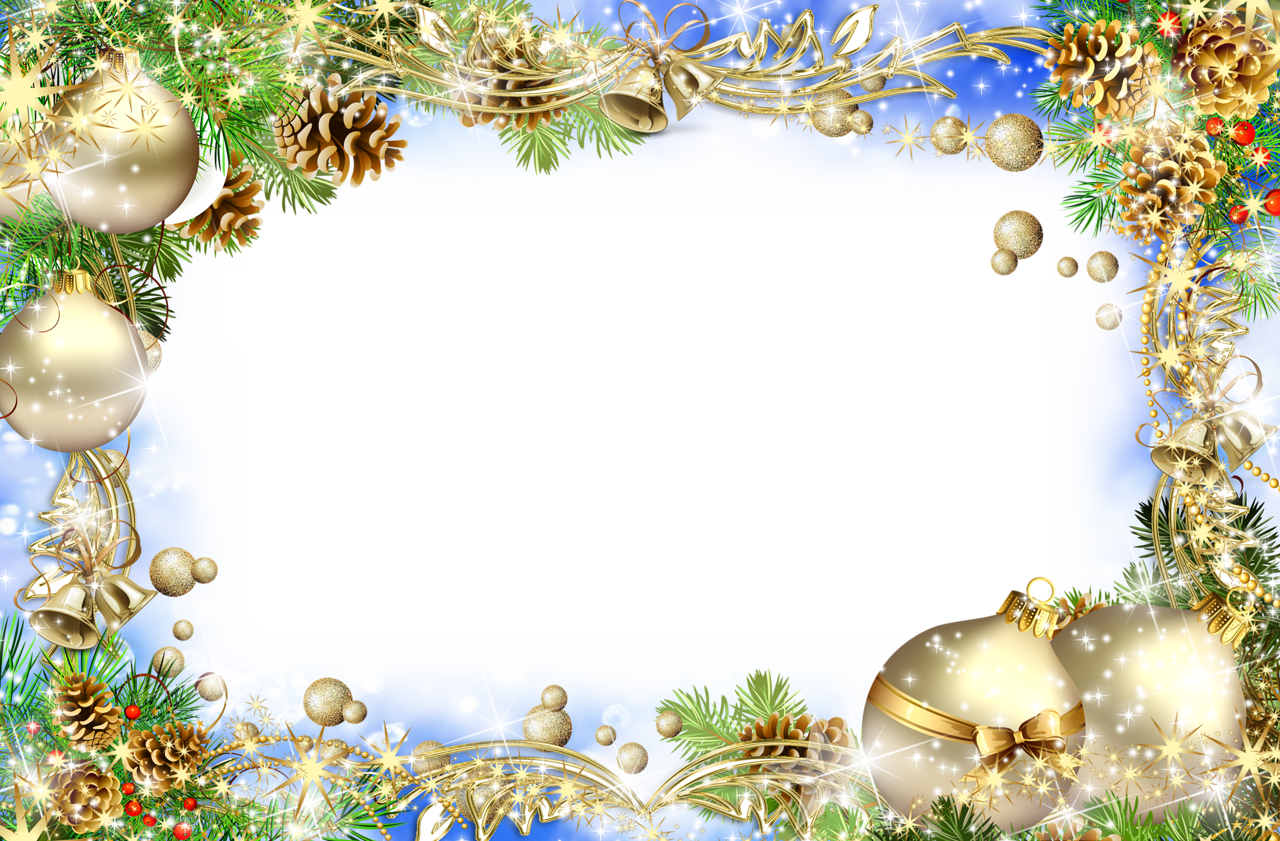 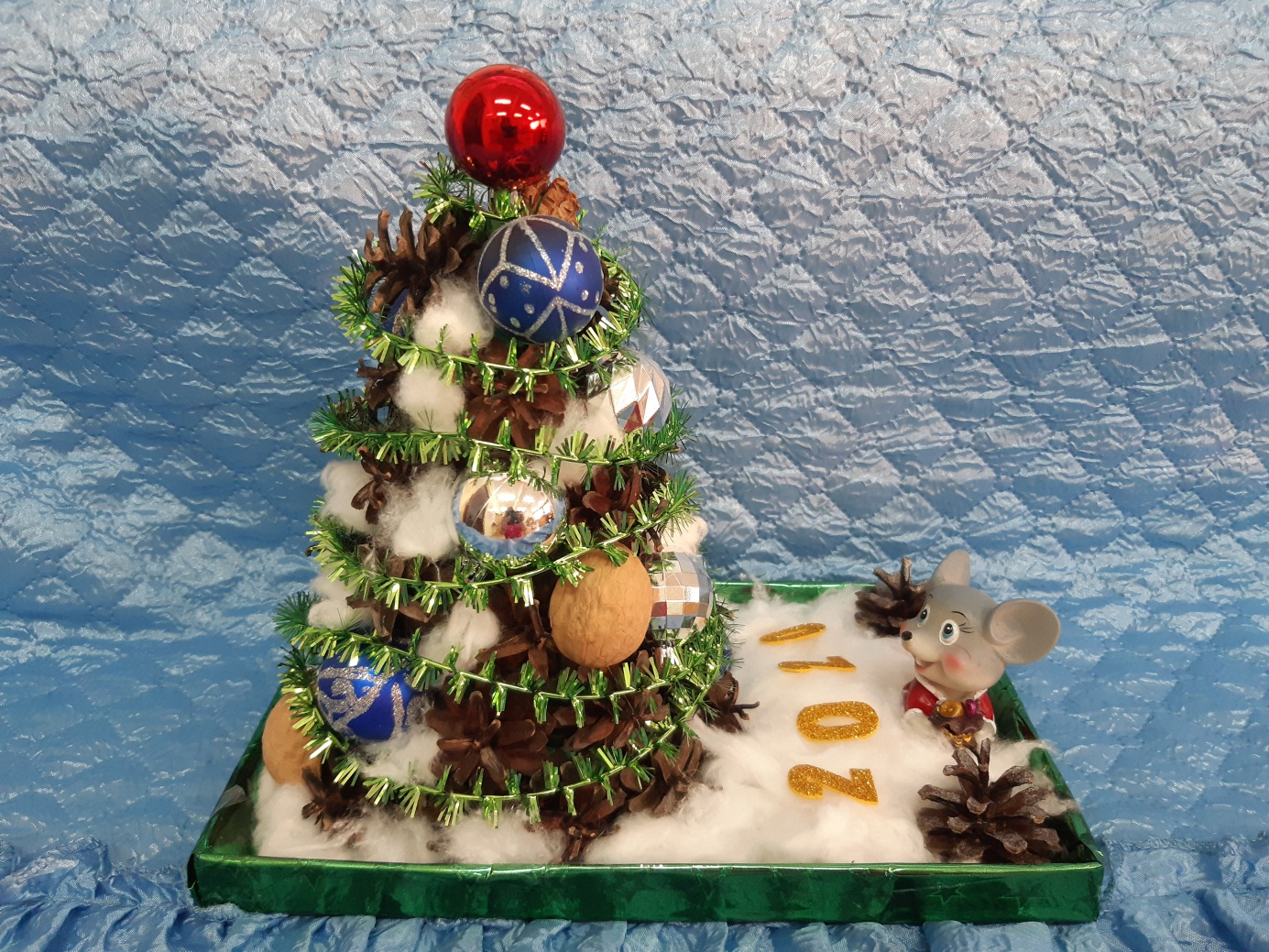 Самонина Вика и её мама
 Ольга Александровна
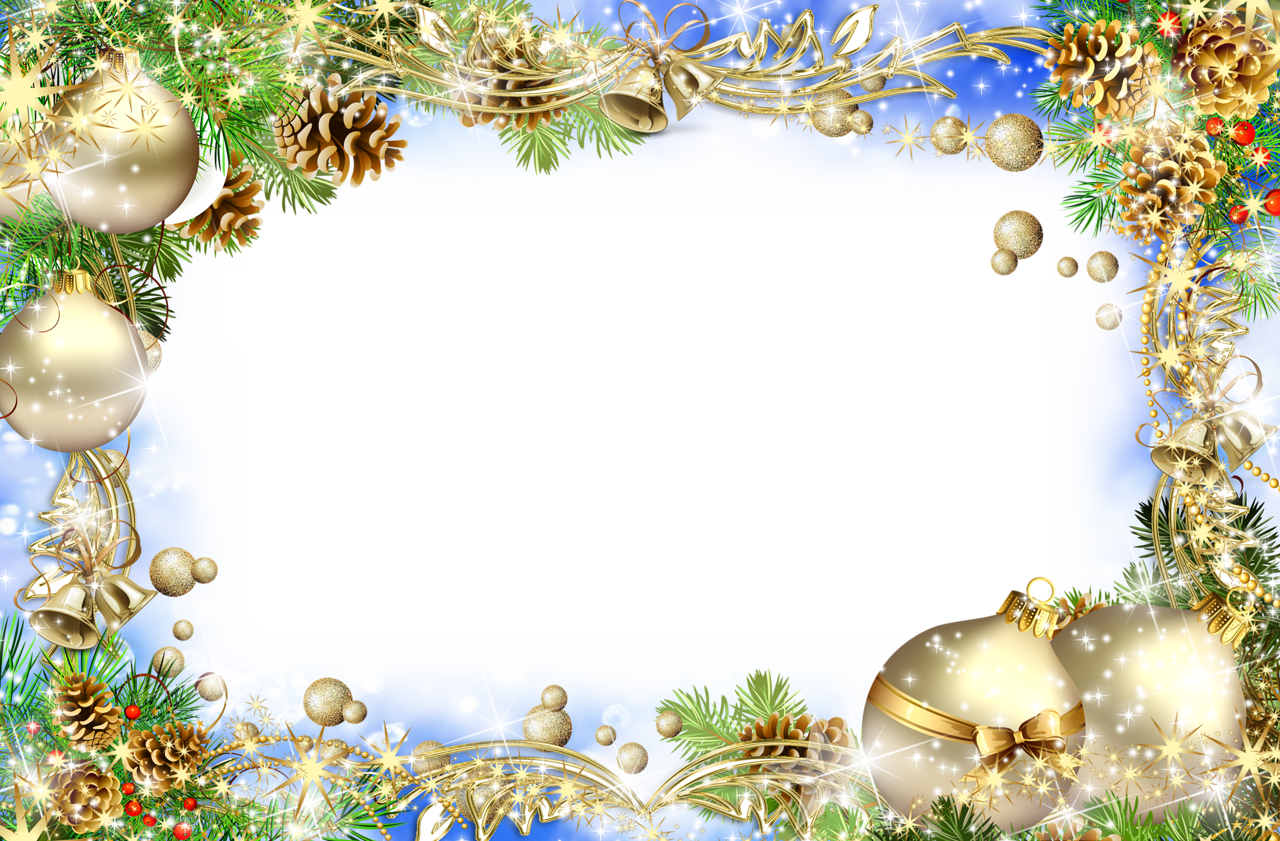 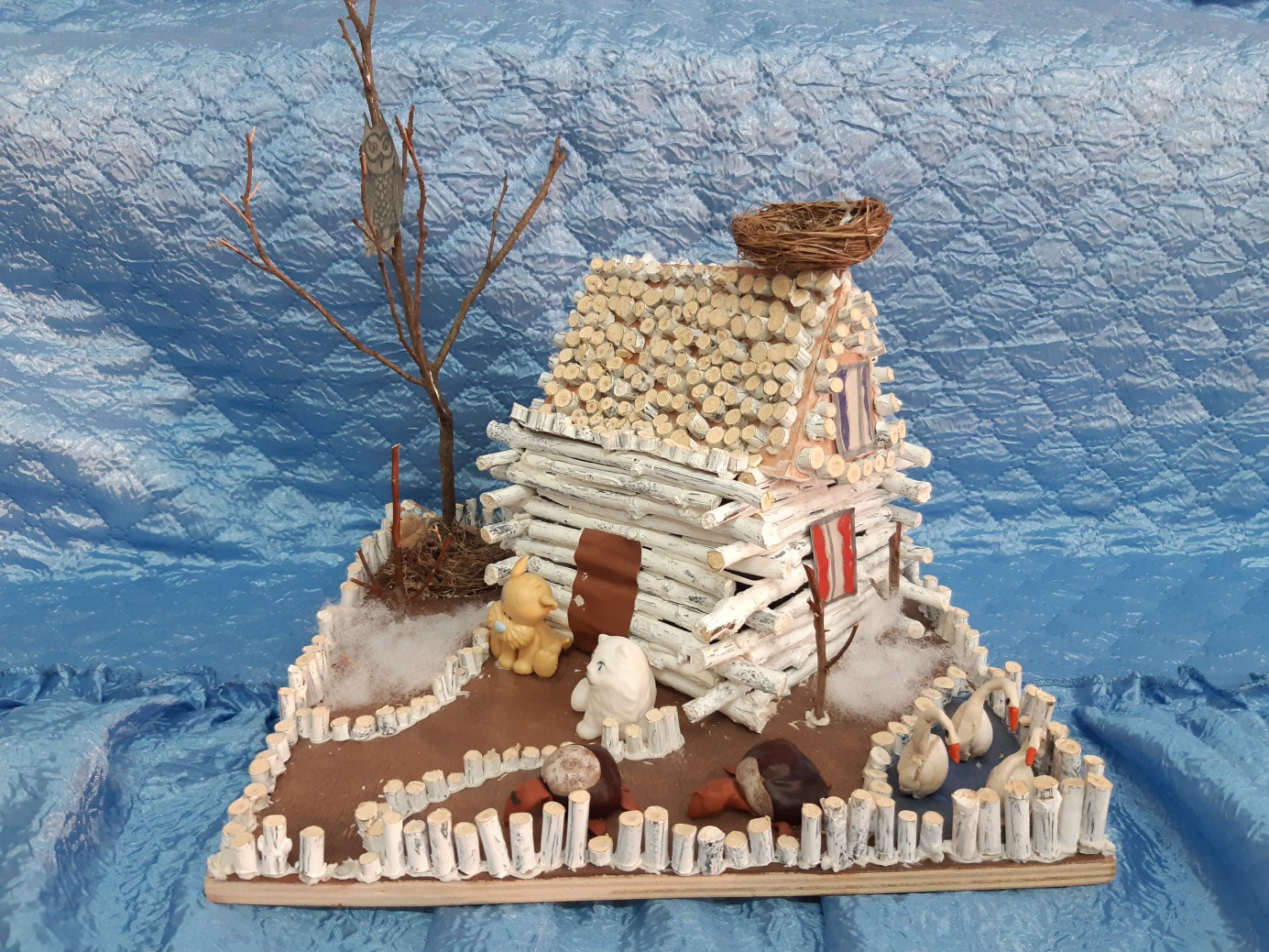 Шкакин Рома его мама 
Анна Александровна
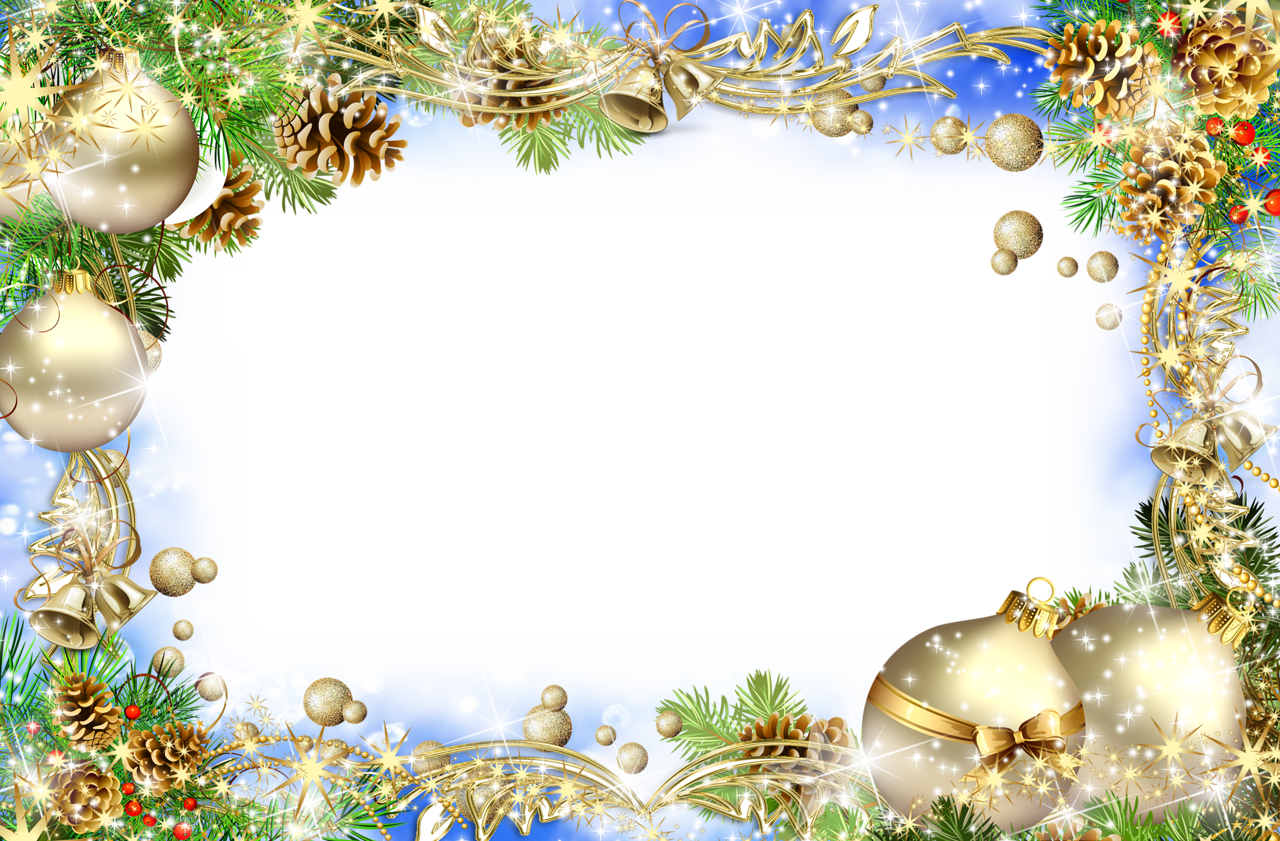 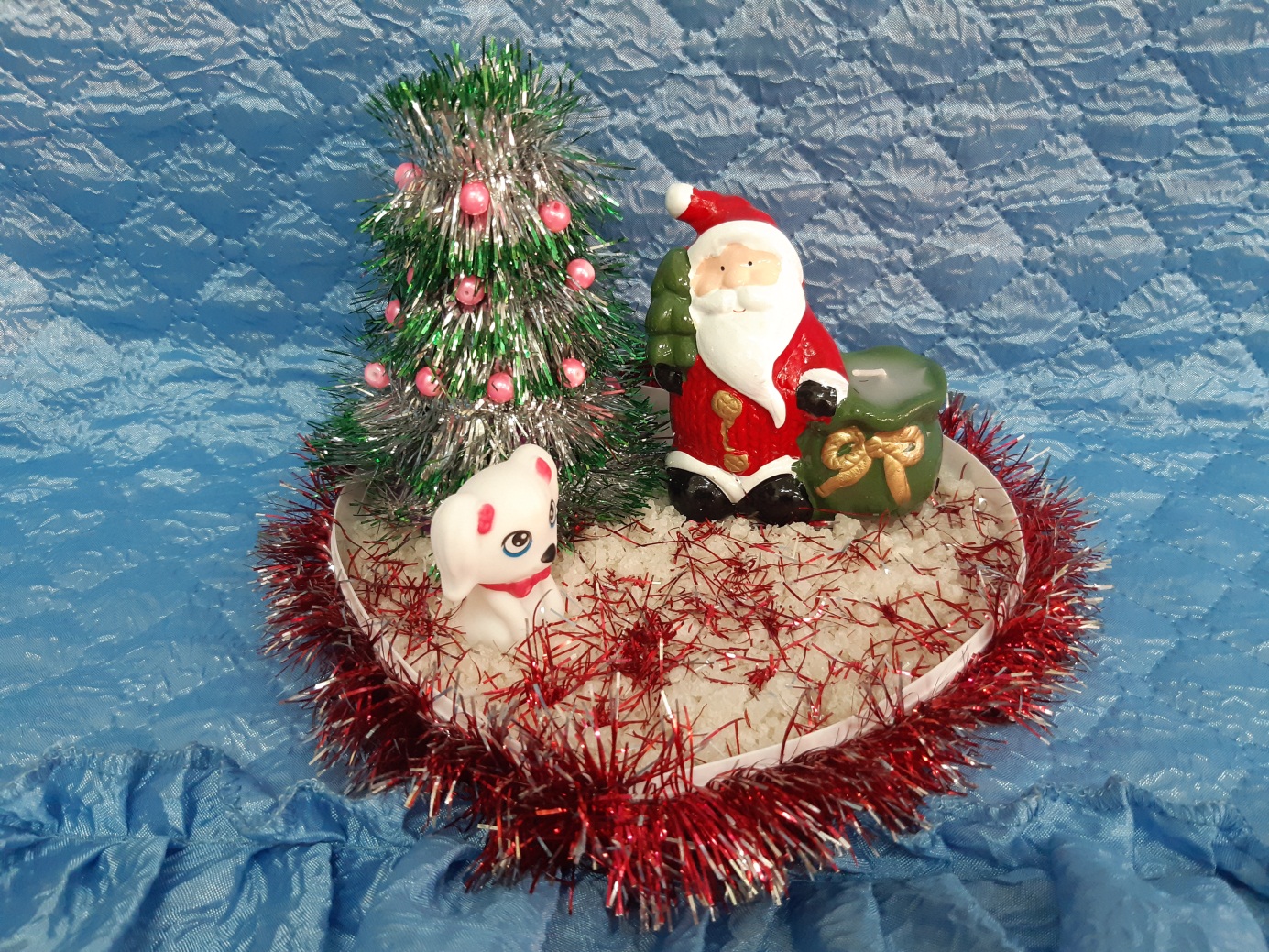 Грачёв Володя и его мама Наталья Владимировна
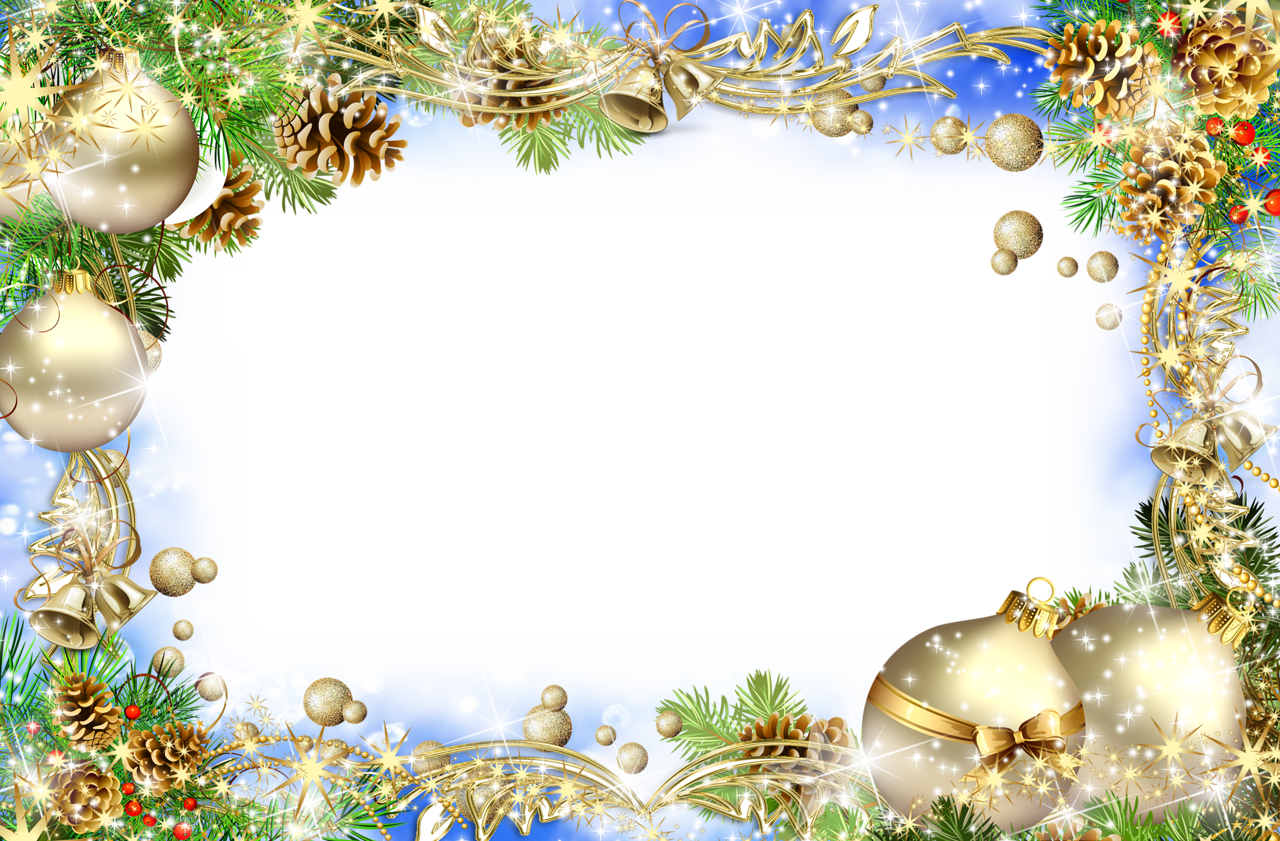 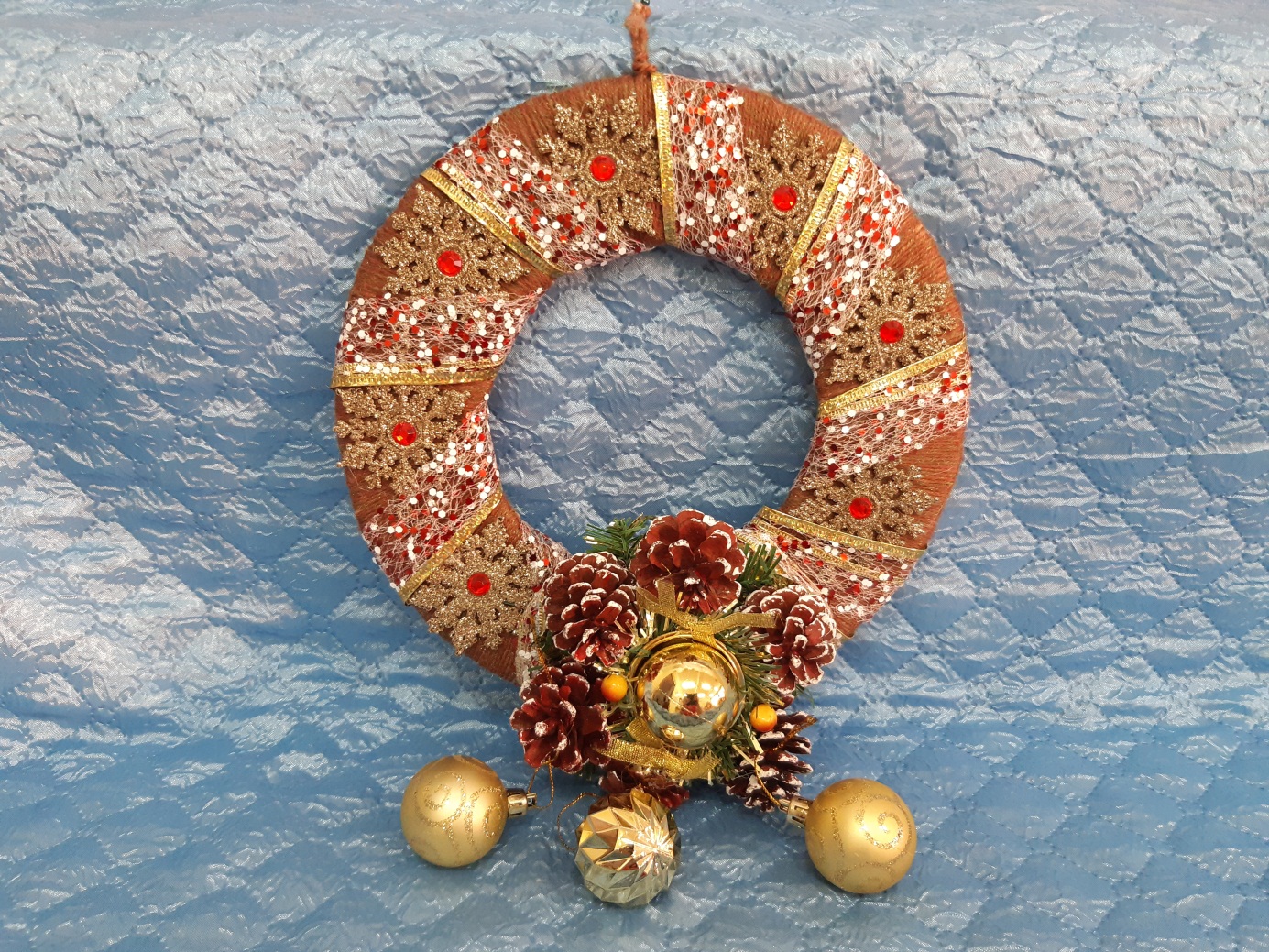 Маша Лакеева и её мама 
Марина Николаевна
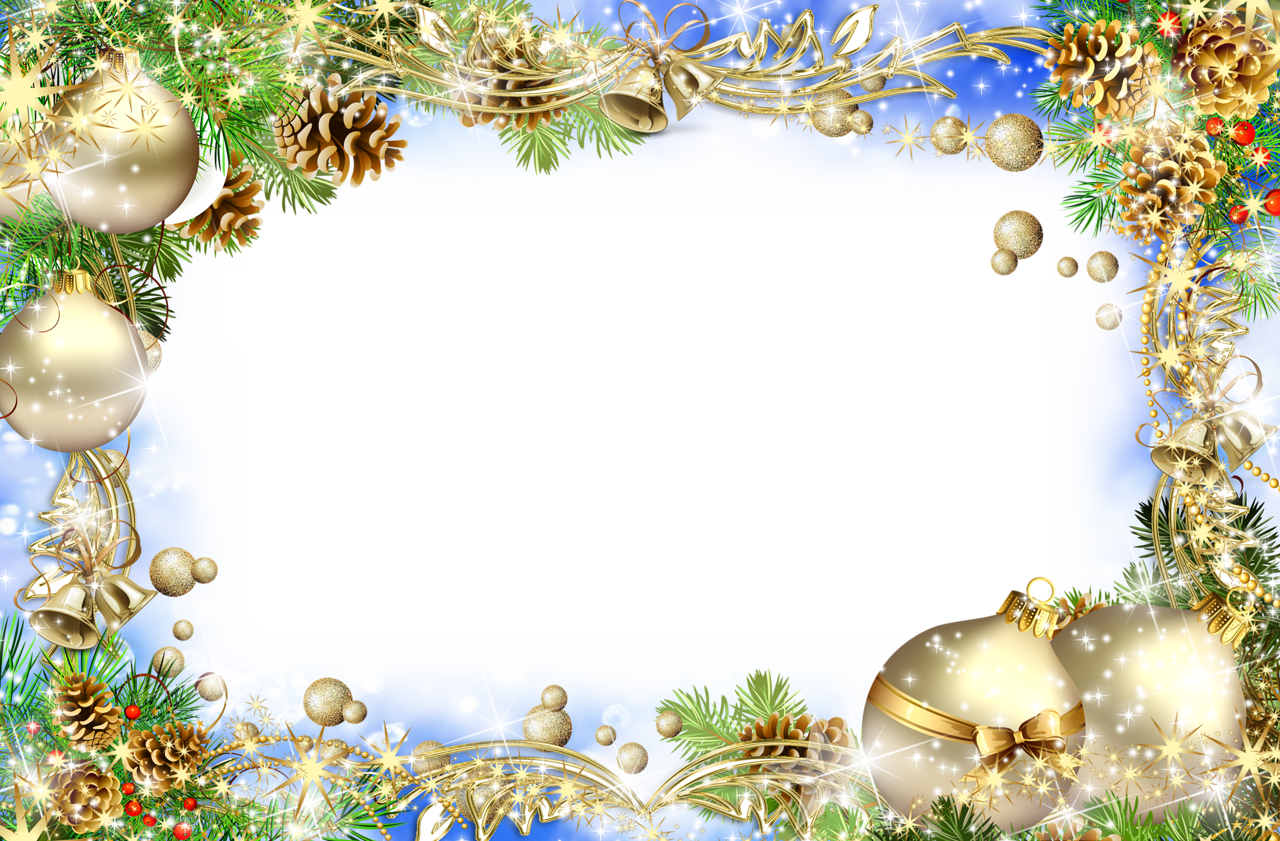 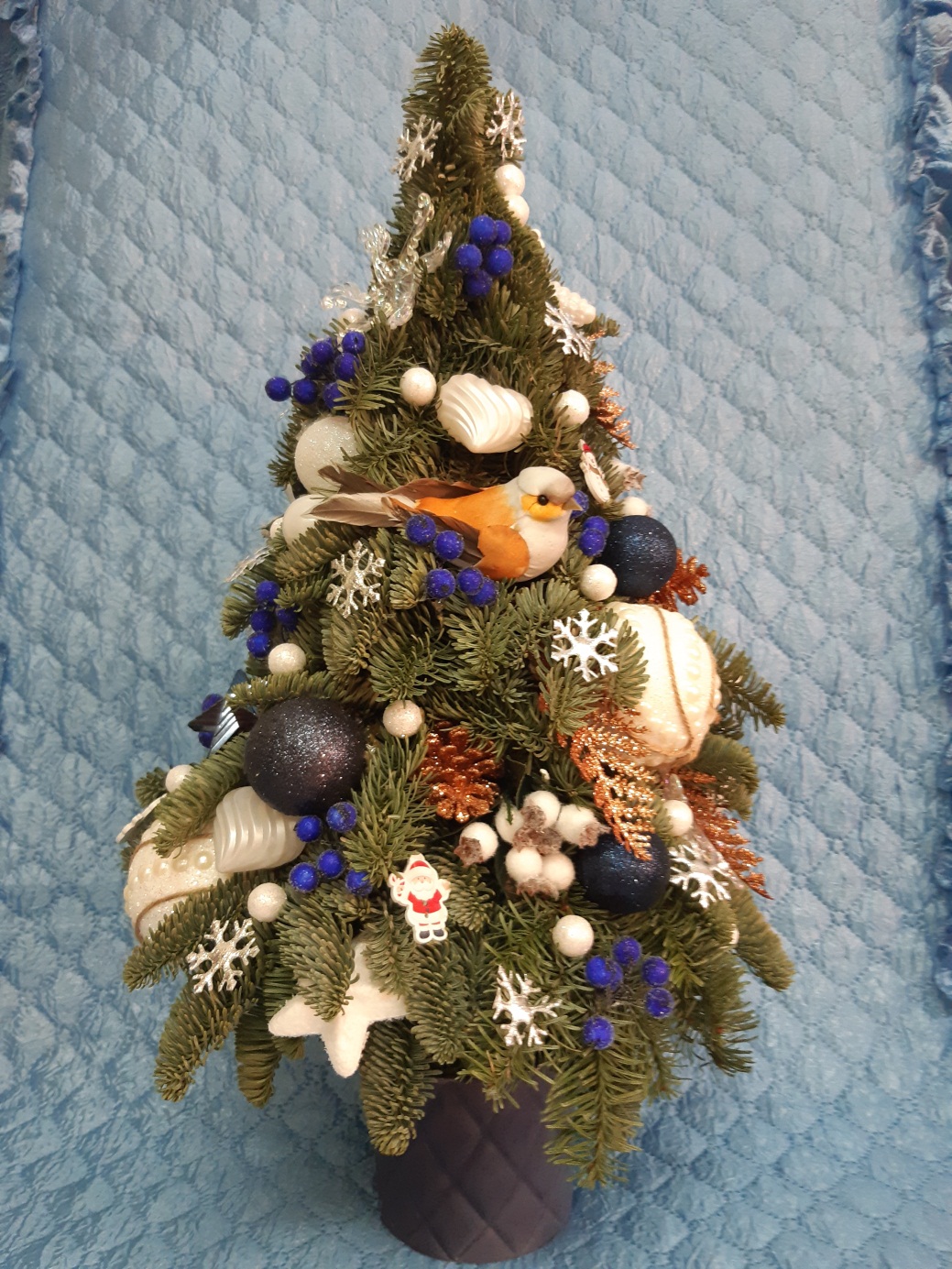 Костя Шишков и его мама 
Анна Александровна
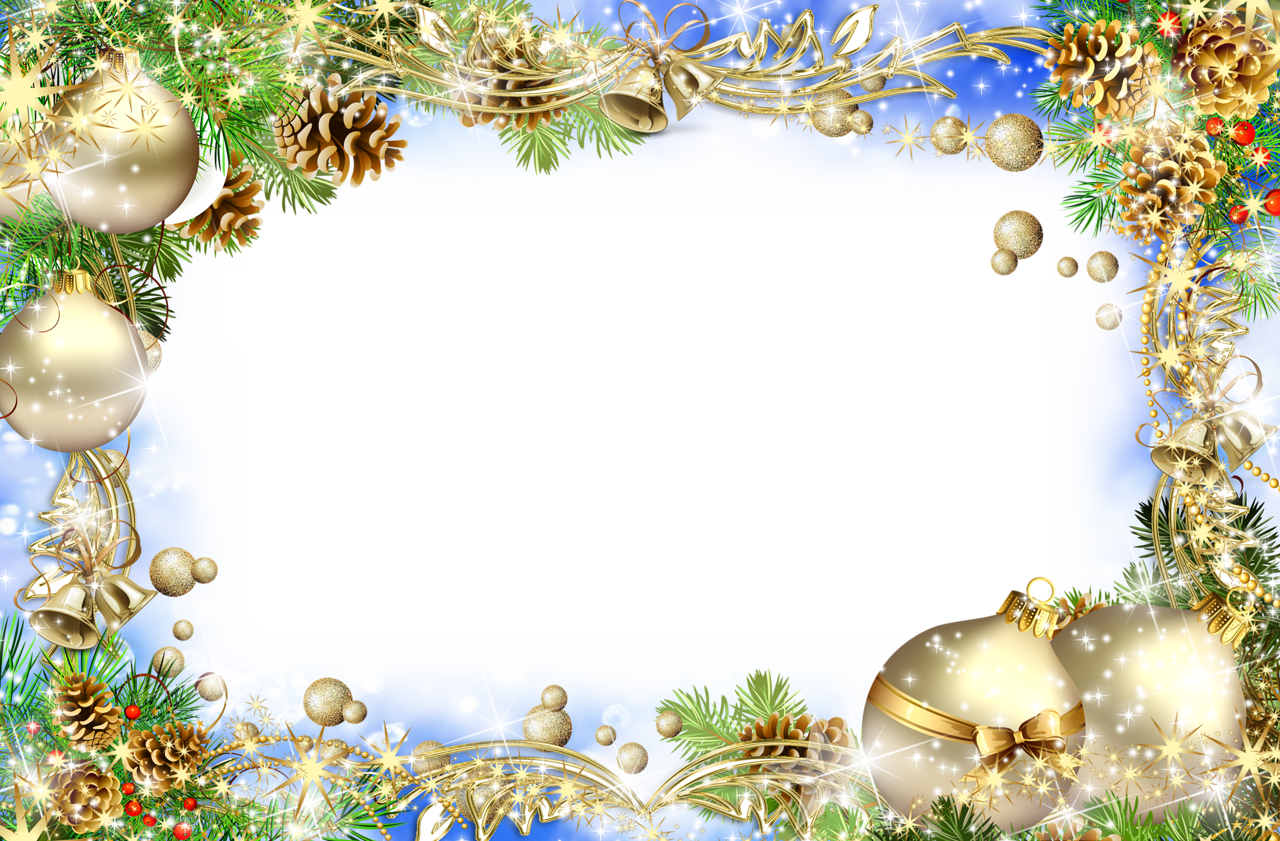 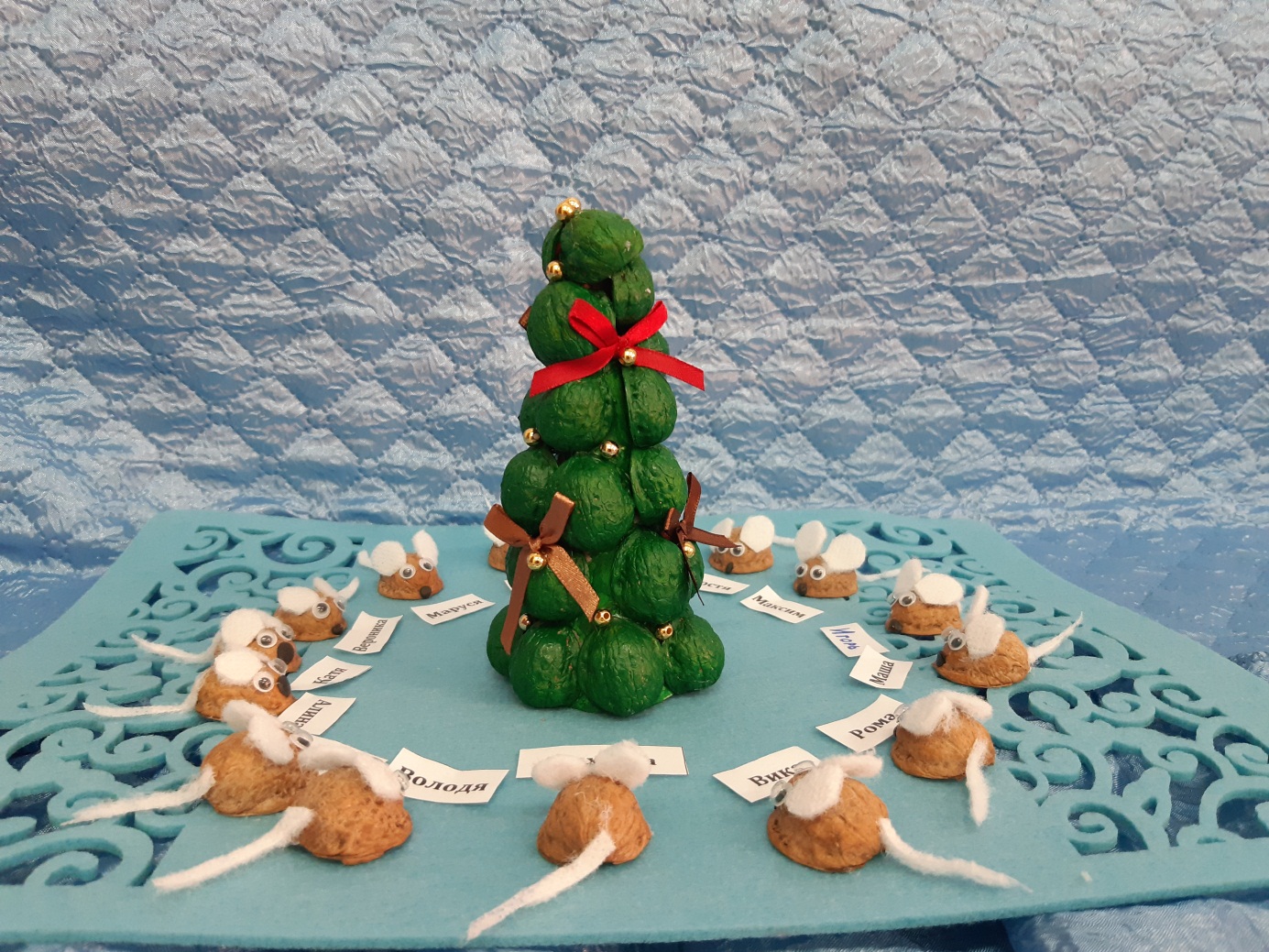 Коллективная работа детей группы № 2 «Акварельки» и воспитателя Юлии Евгеньевны
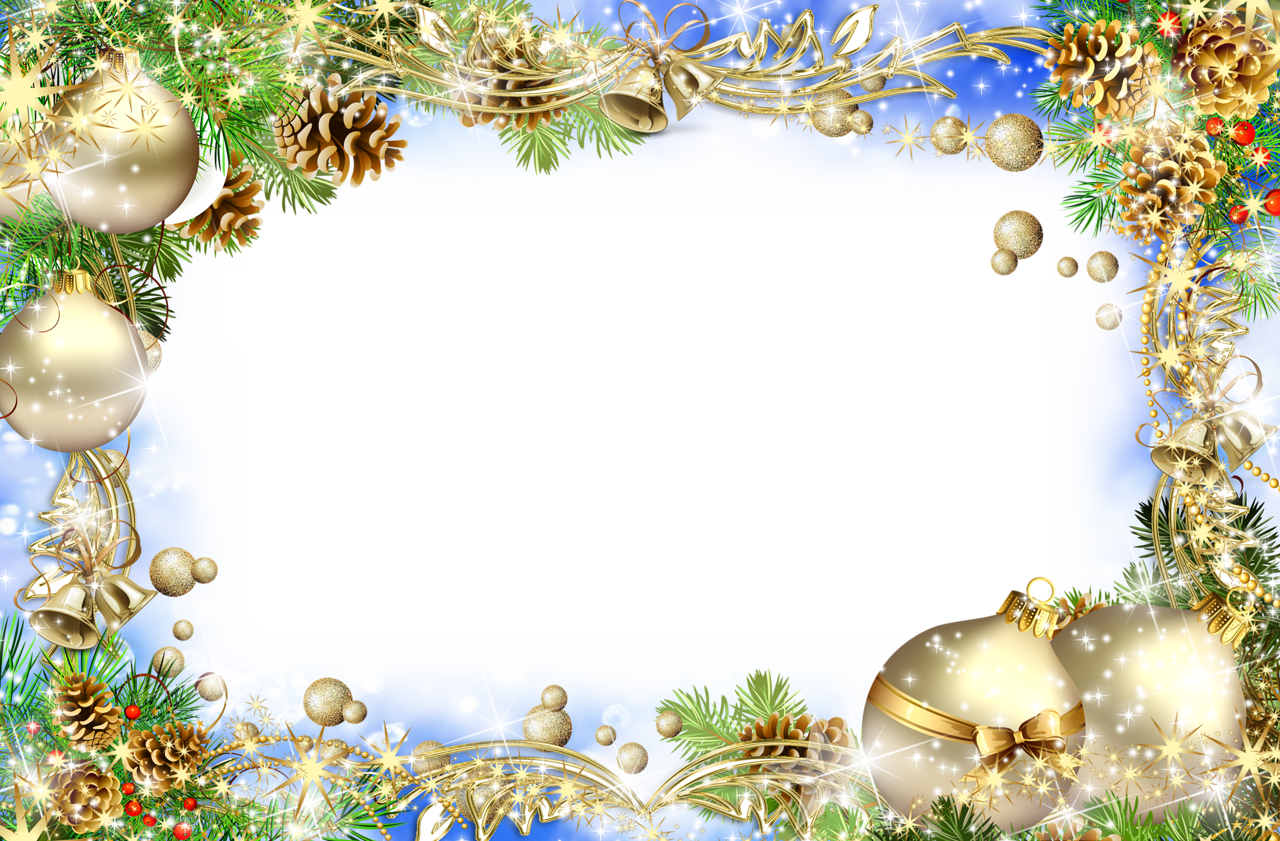 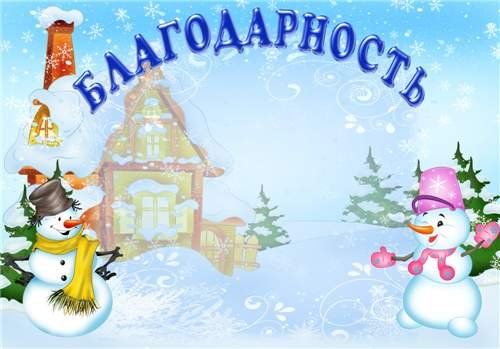 Огромное спасибо за зимнюю сказку и дальнейших творческих успехов!